Prerequisites for Therapeutic Studies In Humans & Phase I Trials
Anna Spreafico, MD, PhD
Phase I Bras Drug Development Program
Division of Medical Oncology and Hematology
Princess Margaret Cancer Centre 
anna.spreafico@uhn.ca
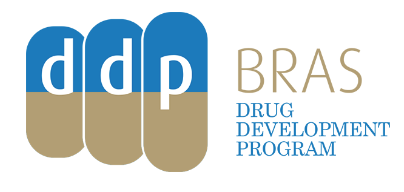 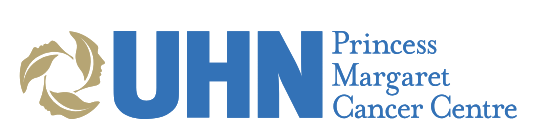 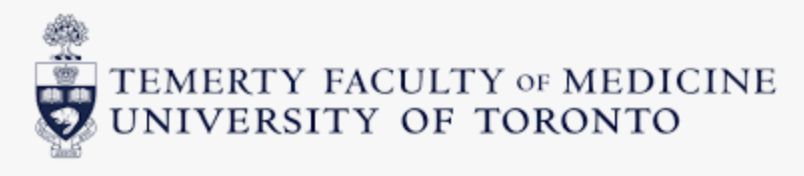 Disclosurses
Consultant for (Advisory Board):  Merck (compensated), Bristol-Myers Squibb (compensated), Alentis (compensated)
Speaker’s Bureau for: None
Grant/Research support from (Clinical Trials): Novartis, Bristol-Myers Squibb, Symphogen AstraZeneca/Medimmune, Merck, Bayer, Surface Oncology, Northern Biologics, Janssen Oncology/Johnson & Johnson, Roche, Regeneron, Alkermes, Array Biopharma/Pfizer, GSK, NuBiyota, Oncorus, Treadwell, Amgen, ALX Oncology, Nubiyota, Genentech, Seagen, Servier, Incyte, Alentis.
Stockholder in: None
Employee of: None
2
Acknowledgements
Dr. Lillian Siu
Dr. Philippe Bedard
Dr. Albiruni Razak
Princess Margaret Phase I team
Dr. Wendy Parulekar
CCTG team 

All of you for your attention
3
Learning Objectives
4
Learning Objectives
5
Traditional Drug Discovery & Development path
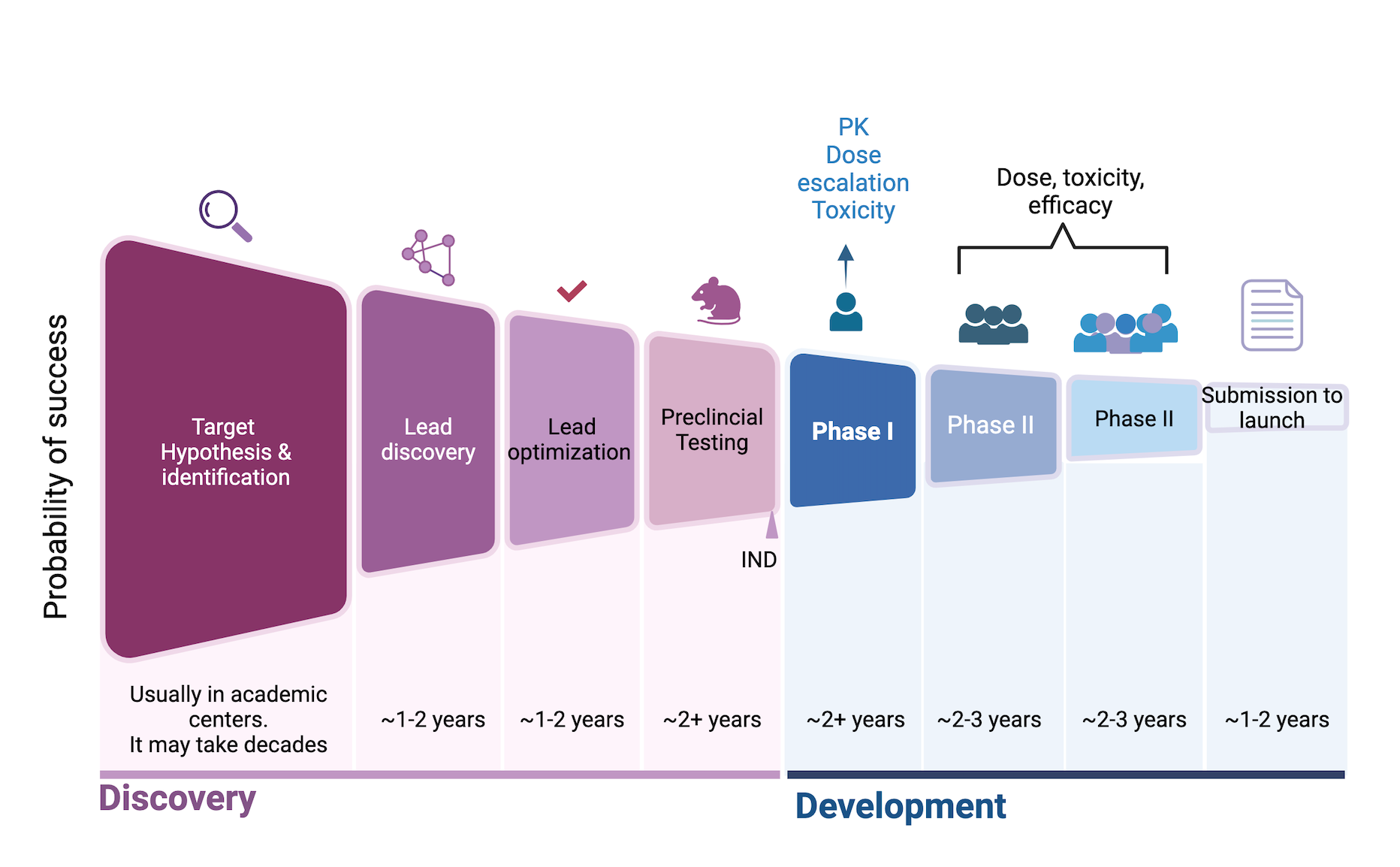 6
Adapted from Biorender
The Drug Development Process
Pre-clincial
Clinical
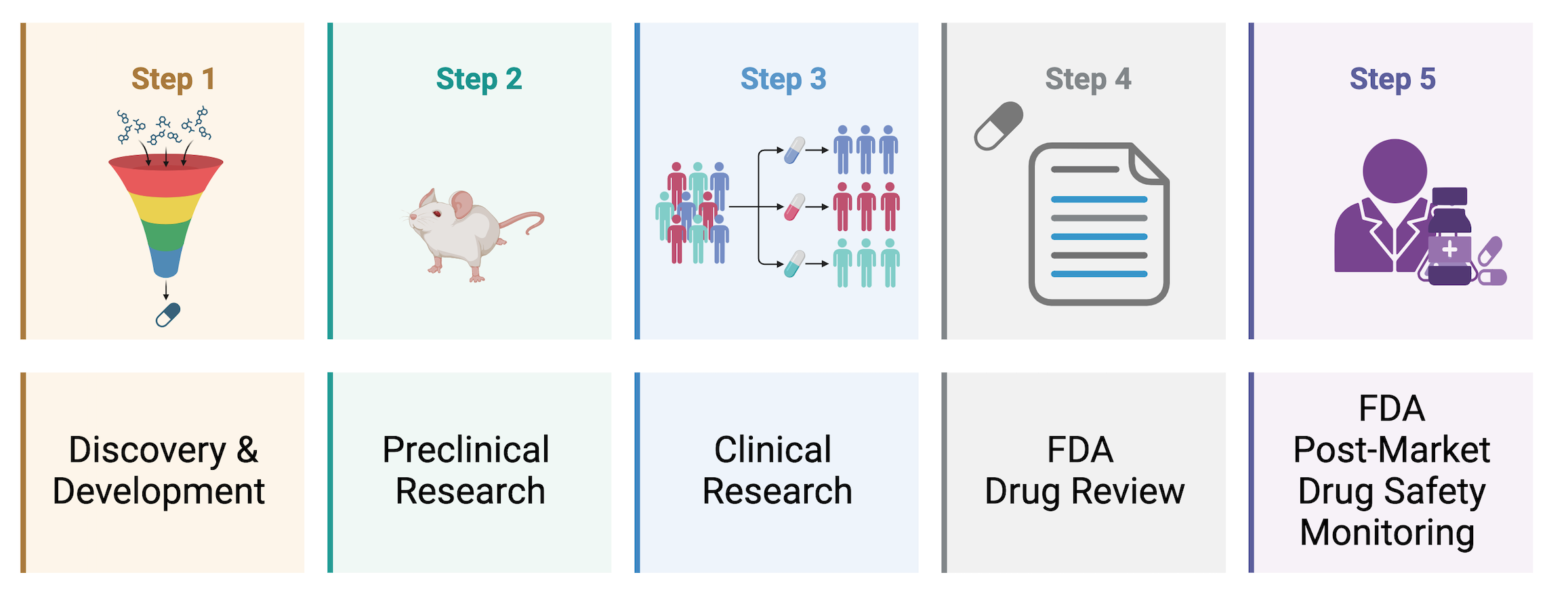 Target discovery
Compound screening
Lead identification
Post release monitoring
In vitro studies
In vivo studies
Toxicity testing
Phase I, II, III
Dosage and safety monitoring
Safety and efficacy evaluation
Approval and manufacture
7
The TARGET Discovery
Learn new insights into a disease process that lead to design a new  product to stop or reverse the effects of the disease
Perform lots of tests to find possible beneficial effects
Evaluate expression in clinical specimens
tumor types, prevalence, tissue specificity
All comers vs enriched design
Resistant vs naïve population
Evaluate existing treatments that have unanticipated effects.
Use new technologies that provide new ways to target medical products to manipulate genetic material
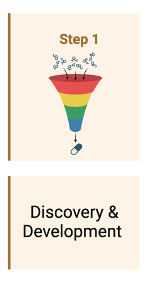 8
The DRUG Development
Learn how it is:
Absorbed (po/IV)
Distributed (tissue concentration, reservoirs)
Metabolized and Excreted (CYP enzymes, metabolites, route of excretion) 
Potential benefits and mechanisms of action
Appropriate dosage
The best way to give the drug (such as by mouth or injection)
Side effects 
How it affects groups of people (gender, race, or ethnicity) differently
How it interacts with other drugs and treatments
Its effectiveness as compared with similar drugs
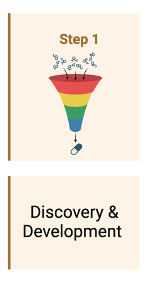 9
PK Parameters:
describe the absorption, distribution, metabolism, and excretion of drugs in the body.
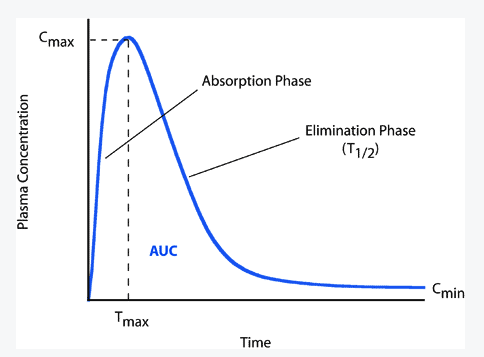 10
Preclinical Research
2 types: 
 In Vitro
 In Vivo
FDA requires good laboratory practices (GLP). These regulations set the minimum basic requirements for:
study conduct
personnel and facilities
equipment
written protocols and operating procedures
study reports
a system of quality assurance oversight for each study to help assure the safety of FDA-regulated product
These studies must provide detailed information on dosing and toxicity levels.
After preclinical testing, researchers review whether the drug should be tested in people.
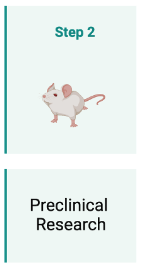 11
In Vitro Models
primarily involve research platforms based on cultured cells, typically in the form of two-dimensional (2D) cell models.
2-D cultured cell models
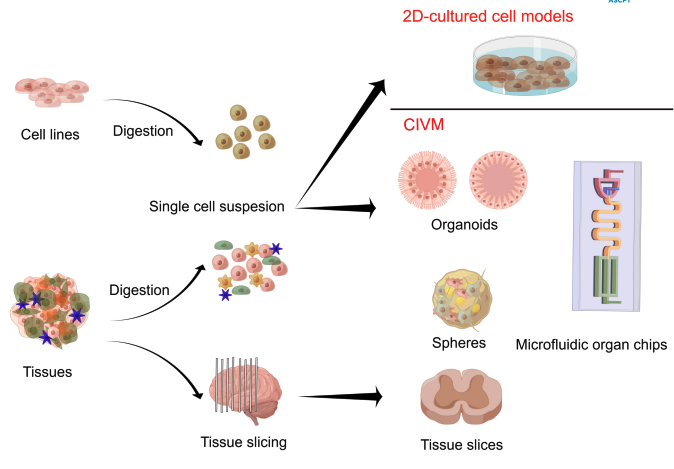 Complex In Vitro Models
seek to reconstruct the organ- or tissue-specific characteristics of the extracellular microenvironment.
Modified from Wang et al. Clin Transl Sci. 2024
Other models: 
Genetically engineered mouse models (GEMMs)
Chemically induced tumor models
Syngeneic or xenogenic tumors or cells implanted subcutaneously or orthotopically
12
In Vivo Toxicology Studies: Objectives and types
Species
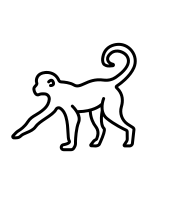 Few animal organ specific toxicities predict for human toxicities:
Myelosuppression and gastrointestinal toxicity more predictable
Hepatic and renal toxicities –large false positive
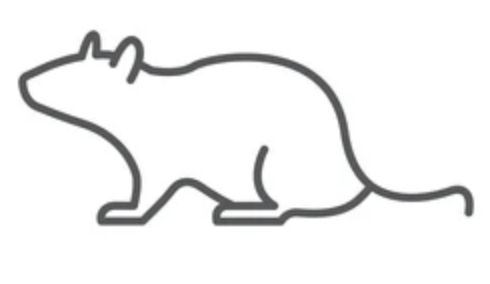 13
First in Humans Dose Nomenclature
14
Starting dose selection steps
Conversion of animal doses to human equivalent doses based on body surface area
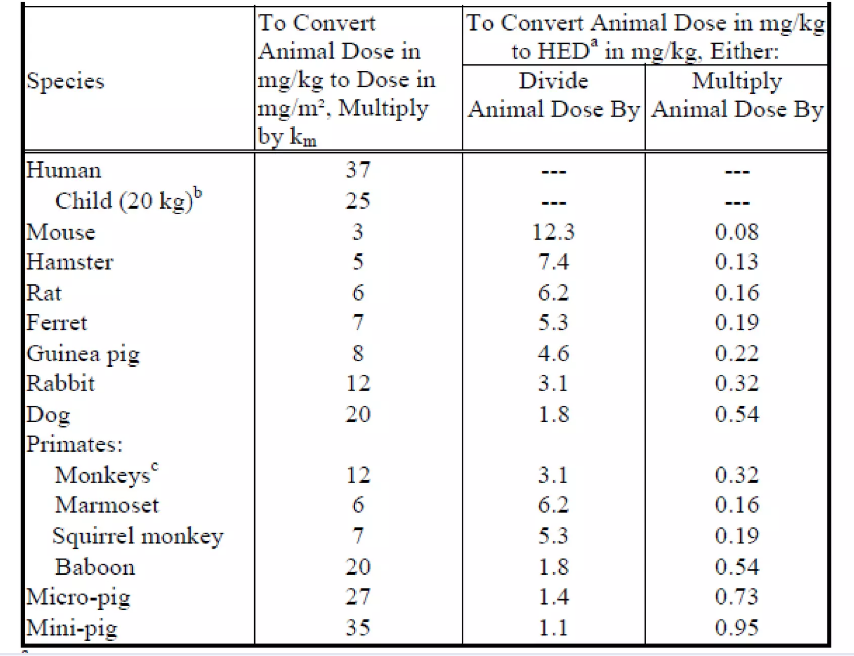 15
Role of Biomarkers
Increases complexity and cost
Limits pt numbers
16
Learning Objectives
17
Phase I Pillars
TOXICITY
ESCALATION METHODS
18
Phase I Objectives
19
Patient Population Criteria
20
Common Terminology Criteria for Adverse Events CTCAE
G5=Fatal
G1= Mild
G2=Moderate
G3=Severe
G4=Life-threatening
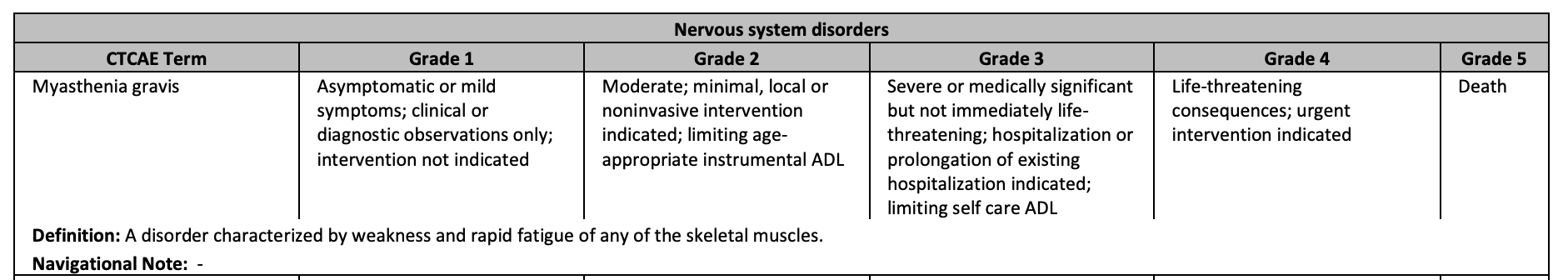 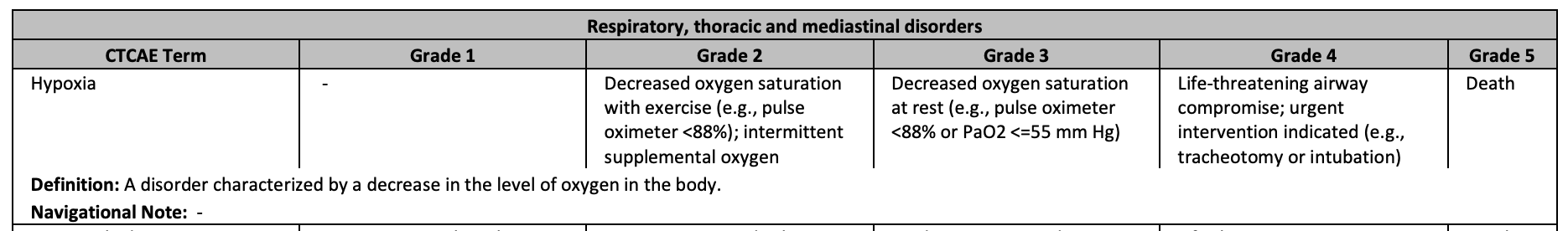 NOTE: Important to define attribution to the IP
21
Dose Limiting Toxicity DLT
22
Consideration for DLT
CONTINUOUS dosing

Lower threshold for DLT
Some Grade 2 toxicities may be unacceptable and intolerable due to their persistence and lack of time/period for recovery

Examples:
Grade 2 intolerable or worse non-hematologic toxicity despite supportive measures
Recurrent Grade 2 intolerable toxicity after interruption
Grade 3 or worse hematologic toxicity
Inability to complete a pre-specified percentage of treatment during the cycle due to toxicity (e.g. missing 20-25% of doses)
INTERMITTENT dosing

High threshold for DLT because the interval between treatments allows for rest and recovery

Examples:
Grade ≥ 3 non-hematologic toxicity despite supportive measures
ANC < 0.5 x 109/L for > 5 or 7 days
Febrile neutropenia (ANC < 1 x 109/L, fever > 38.5ºC)
Platelets < 25 x 109/L or thrombocytopenic bleeding
Inability to re-treat patient within 2 weeks of scheduled treatment
23
Recommended Phase 2 Dose RP2D
The dose of a drug or drug combination that was identified in a Phase 1 study (dose finding study) and selected for continued study in future clinical trials.
24
Dose Escalation Methods: Ruled-Based
Other ruled-based deigns exist
Modified from Le Tourneau, et al. JNCI 2009
Ruled-based: Traditional 3+3 Design
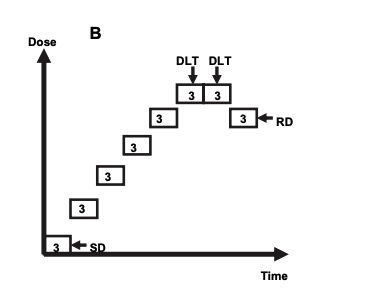 Challenges 
Wide confidence intervals around RP2D
Low drug exposure in early dosing cohorts
High risk of overdosing in later cohorts
Potential long dose escalation phase
MTD
26
Modified from Le Tourneau, et al. JNCI 2009
Recommended dose
DLT
3 pts
+
3 pts
3 pts
3 pts
Dose
1 pt
Gr 2 toxicity
1 pt
Starting dose
1 pt
Ruled-based: Accelerated Titration Design
DLT
27
Dose Escalation Methods: Model-based & assisted
Modified from Le Tourneau, et al. JNCI 2009
Model-based: Modified continual reassessment method
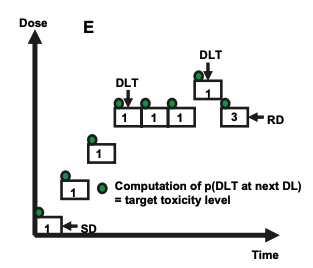 CRM: assumes a parametric function between dose and toxicity probability by updating the observed data from each patient treated on study. The dose with the updated toxicity probability closest to the target rate is assigned to the next cohort of pts.
Target toxicity level: The maximum probability of DLT that is considered acceptable in the trial. In phase I trials, it is typically between 20% and 33%.
Modified from Le Tourneau, et al, JNCI 2009
29
Modified Toxicity Probability Interval (mTPI) Design: A Model-Assist Design
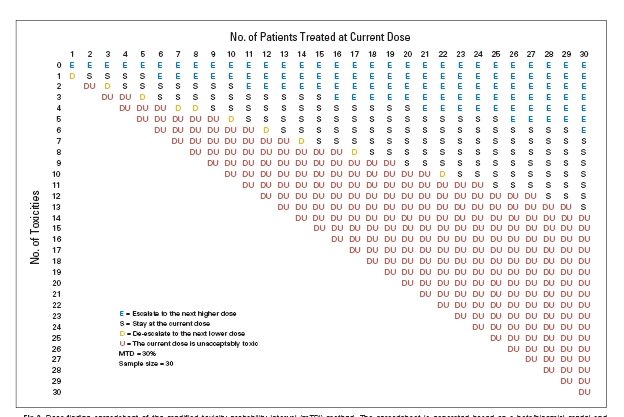 Ji Y and Wang S-Y. J Clin Oncol 31: 1785-1791, 2013
The Traditional Drug Development Paradigm
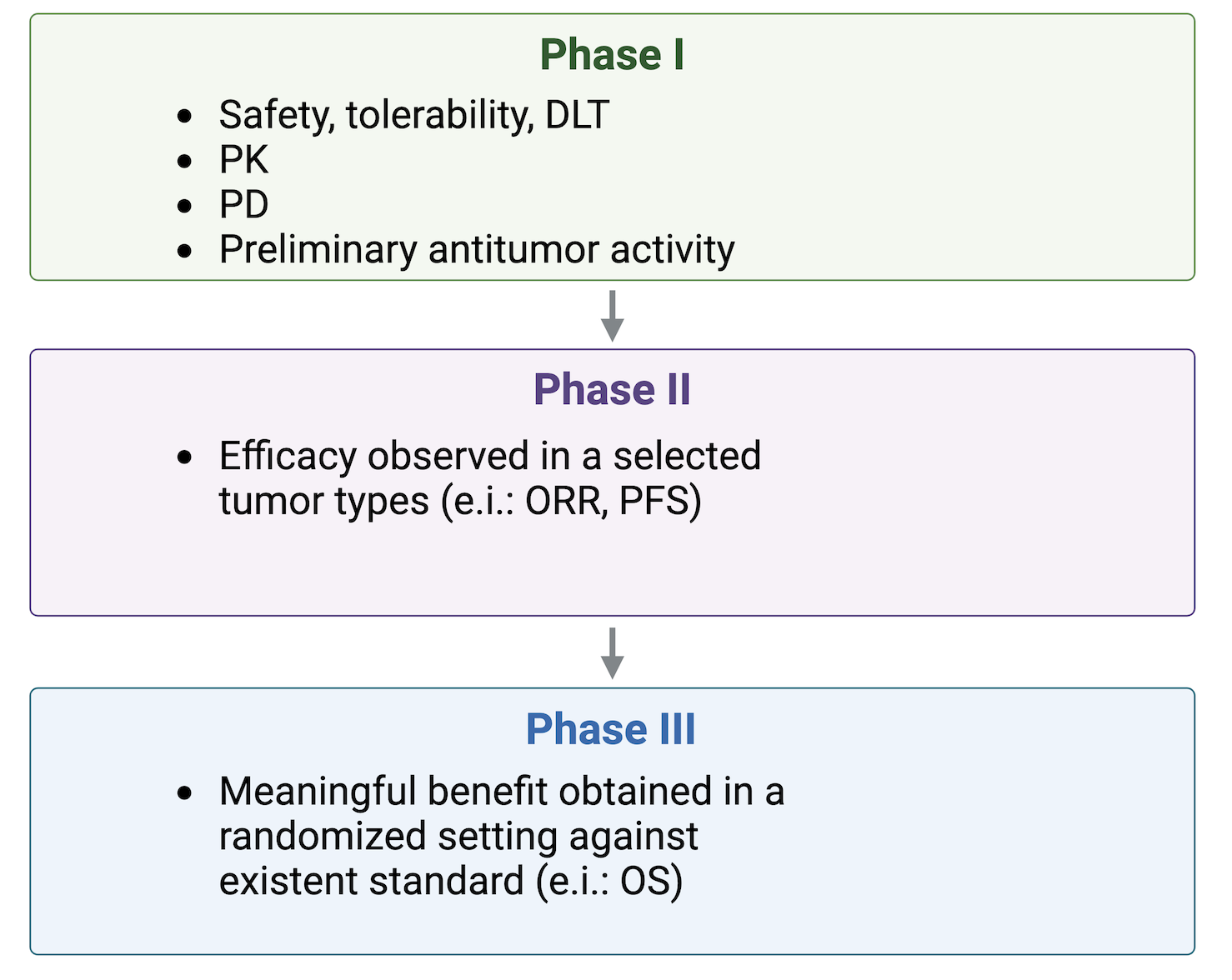 31
Example of Traditional Phase I Study Design
Small Expansion Cohort to Refine RP2D
Unselected Patients in Dose Escalation
RP2D
AIMS:
Refine Recommended Phase II Dose (RP2D)
PK, PD evaluations in a more homogeneous group
Preliminary antitumor activity
AIMS
Safety/dose limiting toxicities
PK, PD
Define MTD/RP2D
32
Learning Objectives
33
Why Are Phase I Trials Changing?
34
SCIENTIFIC Aspects Comparison of Past and Present Ph I Trials
35
Courtesy of Dr Siu
OPERATIONAL Aspects Comparison of Past and Present Ph I Trials
36
Courtesy of Dr Siu
Economics and Logistics of Phase I Trials
Sites must open more trials to stay financially viable
Increased regulatory burden (protocol amendments, SUSARs, etc)
Trials remain open for long time (need to follow up for late toxicity or survival)
Cost per case is increased
Less investigator experience per trial
Sponsor must collect & share trial safety data with investigators on a regular basis
37
Factors to Consider for Recommended Dose Decisions
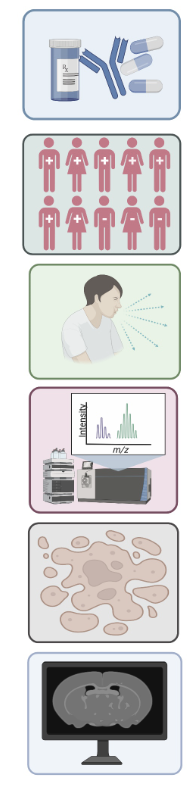 38
Dose-Effect Curves differ for cytotoxics vs MTA vs IO
1.0
1.0
1.0
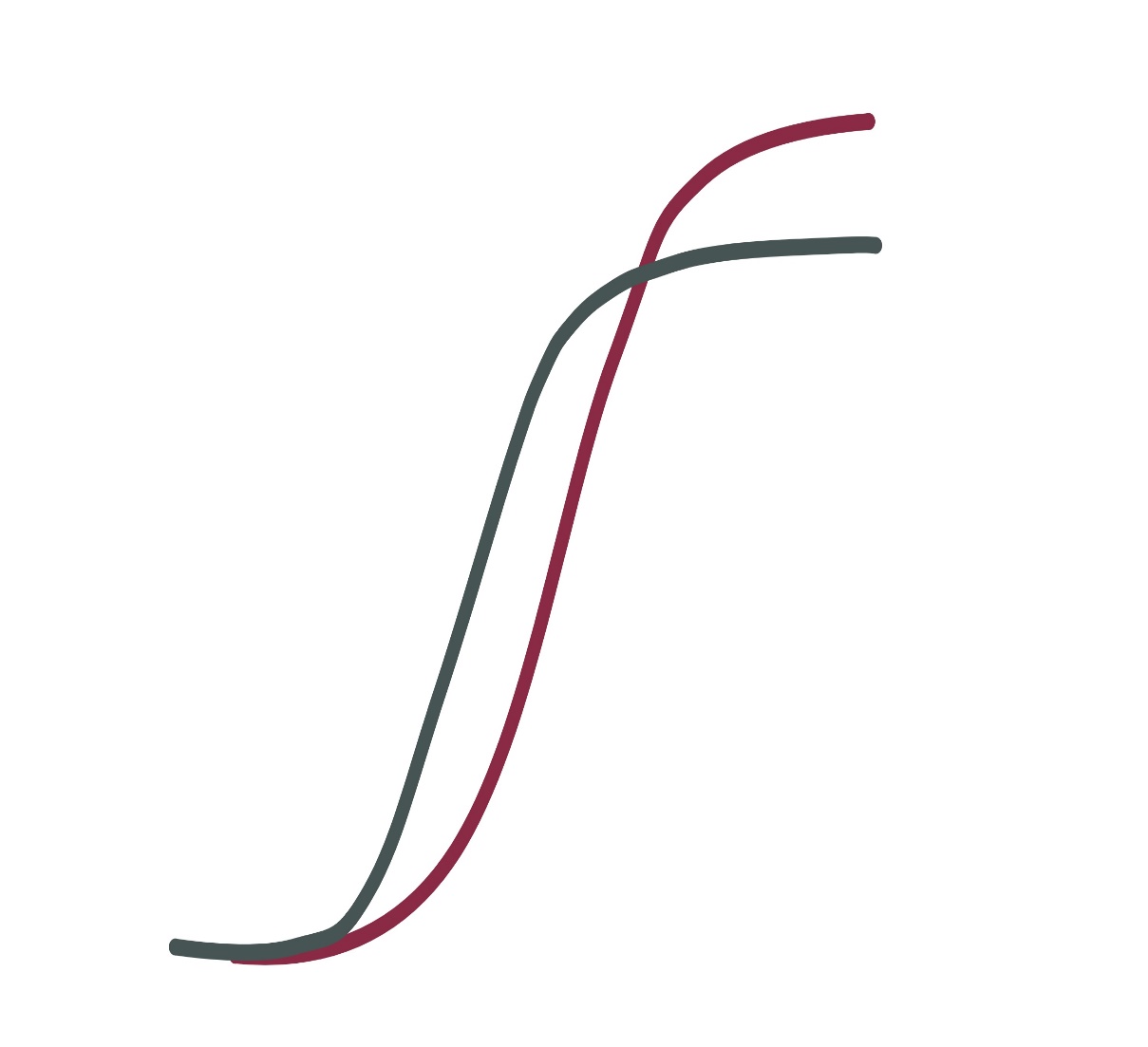 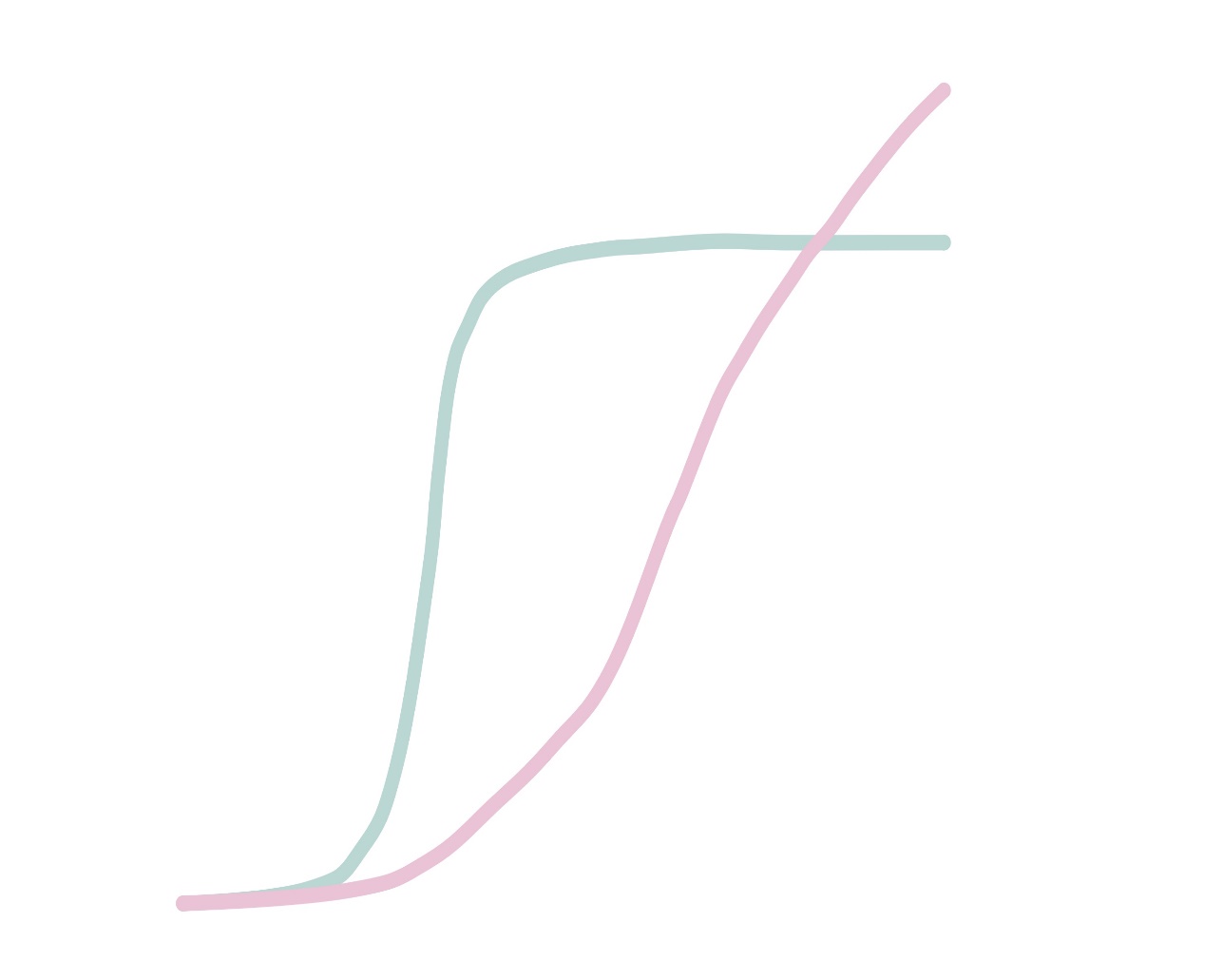 MTA Toxicity
CT Toxicity
0.8
0.8
0.8
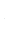 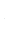 Probability of Effect
CT Efficacy
MTA Efficacy
Probability of Effect
Probability of Effect
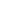 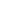 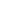 0.6
0.6
0.6
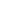 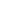 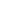 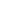 IO-Efficacy
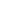 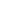 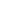 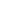 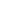 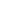 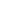 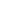 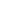 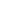 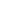 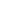 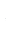 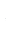 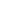 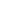 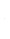 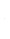 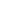 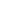 0.4
0.4
0.4
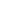 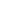 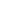 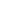 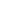 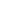 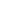 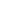 0.2
0.2
0.2
efficacy can be observed at lower doses where toxicities may be more tolerable, thus there may not be any need to go to the highest dose. Therapeutic window can be wider
sigmoidal curve: higher the dose, higher the effect and higher the toxicity, unless a plateau is reached. 
Therapeutic window can be narrow
IO-Toxicity
0
0
0
Dose
Dose
Dose
39
Project OPTIMUS
Launched in 2021 by FDA Oncology Center of Excellence
40
Project OPTIMUS Multidisciplinary Team
2021 OCE Program & Project Review: Project Optimus
OCE: Rick Pazdur, Marc Theoret
Leads: Atik Rahman, Mirat Shah
RPM: Pam Balcazar
Pharmacology/Toxicology: Haleh Saber, Matthew Thompson
Clinical Pharmacology: Brian Booth, Lanre Okusanya, Stacy Shord
Pharmacometrics: Jiang Liu, Hao Zhu
OCP Policy: Raj Madabushi
Clinical: Brian Heiss, Jennifer Gao, Gwynn Ison, Elizabeth Duke, Shruti Gandhy, Cara Rabik, Pam Seam
Safety: Abhi Nair
Biostatistics: Joyce Cheng, Jonathon Vallejo, Gary Rosner 
CBER: Lianne Wu, Xiaofei Wang
Analysts: Alex Akalu, Susan Jenney
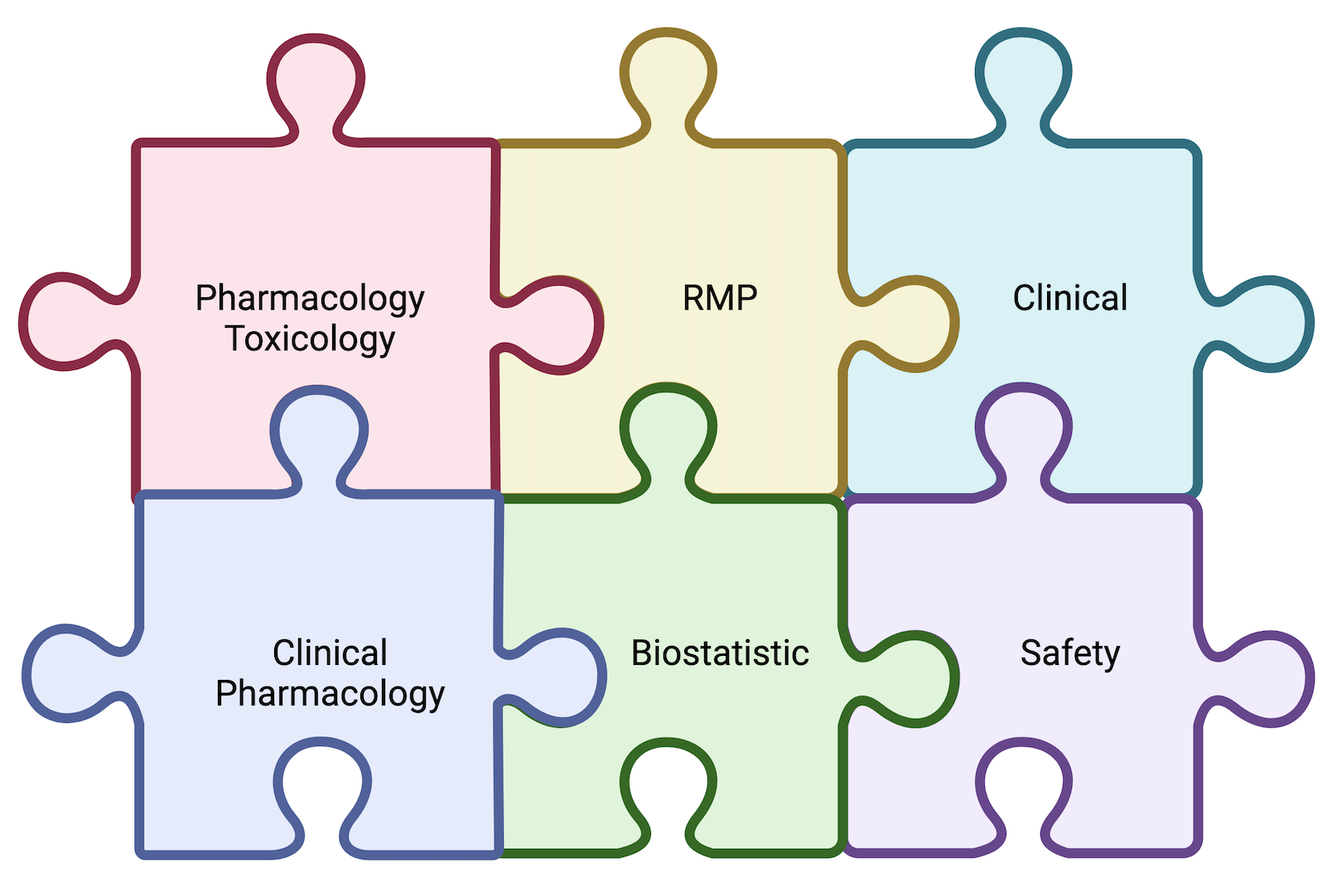 Modified from Shord, FDA-AACR Public Workshop, Feb 2024
41
Consequences of Not Optimizing Dosage Before Approval
42
Shord, FDA-AACR Public Workshop, Feb 2024
Holistic approach to evaluate all data to inform dosage selection for clinical trials.
43
Shord, FDA-AACR Public Workshop, Feb 2024
Dose Optimization MDICT 2022 Based on Project Optimus
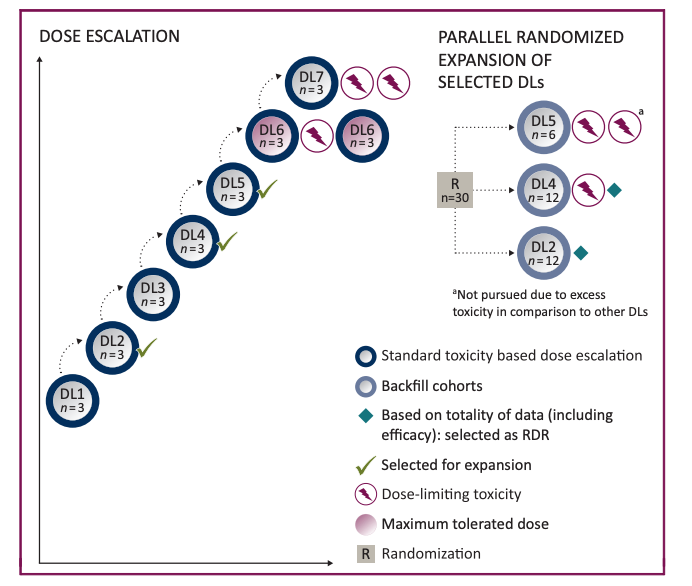 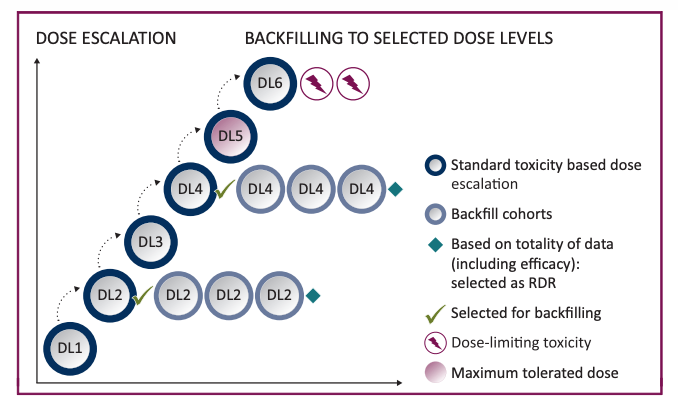 Araujo DV, Greystoke A, et al Annals Onc 2023
MDICT: Methodology for the Development of Innovative Cancer Therapies
44
Seamless Trial Design
Dose Optimization
Large randomized cohort against standard of care 
or
Single arm expansion in large cohort (for rare molecular or tumor types)
Dose Finding:

Biomarker or histological selection 
PK, PD, efficacy
Dose Expansion
Small randomized cohorts in limited indications
45
Integrated early trial design
Mitigate risks by systematically removing uncertainties
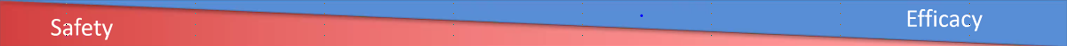 Cohort  A1 (Randomized)
Enroll Stage 2 patients at RP2D
Dose 6
Select
RP2D
Dosage level 2
Potential to expand cohort(s) for accelerated approval
Cohort A2
Dose 5
BTD
Dosage level 1
RP2D
Dose 4
Stage 2 Decision
Stage 1 Decision
Dose 3
Initiate additional cohorts after identification of RP2D (basket design)
SOC
Dose 2
Cohort B1
Cohort B2
Dose 1
Cohort C1
Cohort C2
MIDD: Starting dose, dose escalation scheme, target dose, maximal dose
Option to backfill up to 10 patients at select dose(s) to support determination of 2 levels for optimization
Expected sample size for Cohort A1: 20-40 per dose level
Stage 2 decision: Simon 2-stage design or BOP2 design with statistical justification of the maximum sample size and stopping rules for lack of efficacy
Stage 1 Decision: futility + criteria for selecting RP2D
Sarac, 2024 ESMO TAT Congress
46
Meet with FDA
Common IO Phase I Study Design
Tumor biopsies for immune biomarker evaluations e.g. TILs
Hot vs cold tumors
IO naïve vs exposed pts
Novel IO agent + anti-PD-1/L1 antibody
Novel IO agent mono-therapy
47
IO+IO Combinations – Possible Decision Tree
Monotherapy activity
Phase I Trials of the Future: 
Patient-Centric, Not Drug-Centric or Trial-Centric
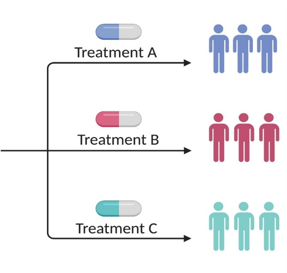 Early read out such as ctDNA dynamics

Deep characterization of exceptional responders and exception progressors

Data sharing and iterative learning from ongoing and completed trials
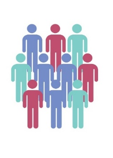 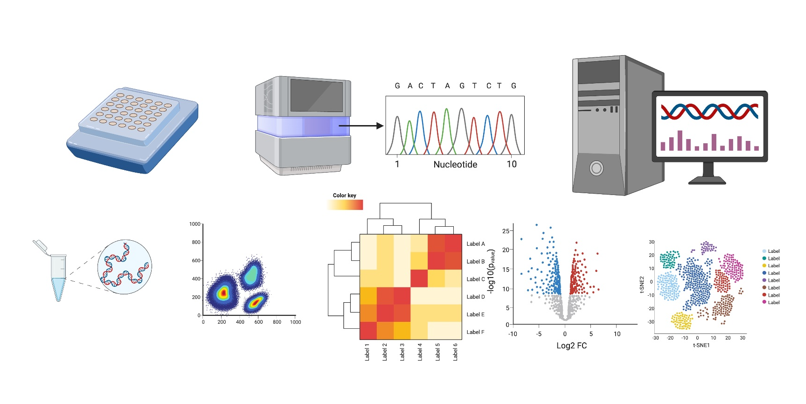 Multi-omic evaluation including immunprofiling, spatial transcriptomics, functional testing

AI and machine learning models
49
Take Home Messages
Phase I trials interface between laboratory discoveries and clinical translation
Patient safety/well-being is paramount
Biomarker studies are essential to evaluate new cancer drugs
Phase I trials are evolving to meet the needs of changing landscape in drug development
 flexibility,  adherence to traditional rules created in the cytotoxic era
Efforts such as Project Optimus focus on improving go-no-go decisions via:
Maximize clinical, molecular and pharmacological data gained from each patient throughout the trial
Develop innovative design to learn and adapt
50
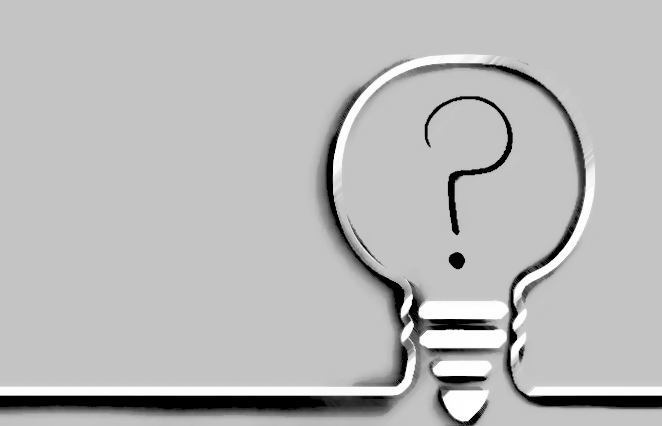 Thank you
51